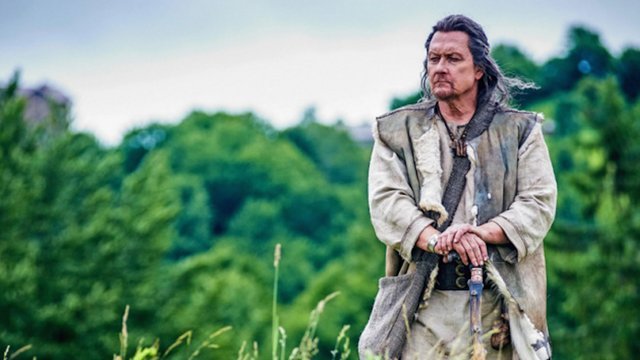 Дев’яте жовтняКласна роботаАналіз твору «Захар Беркут»
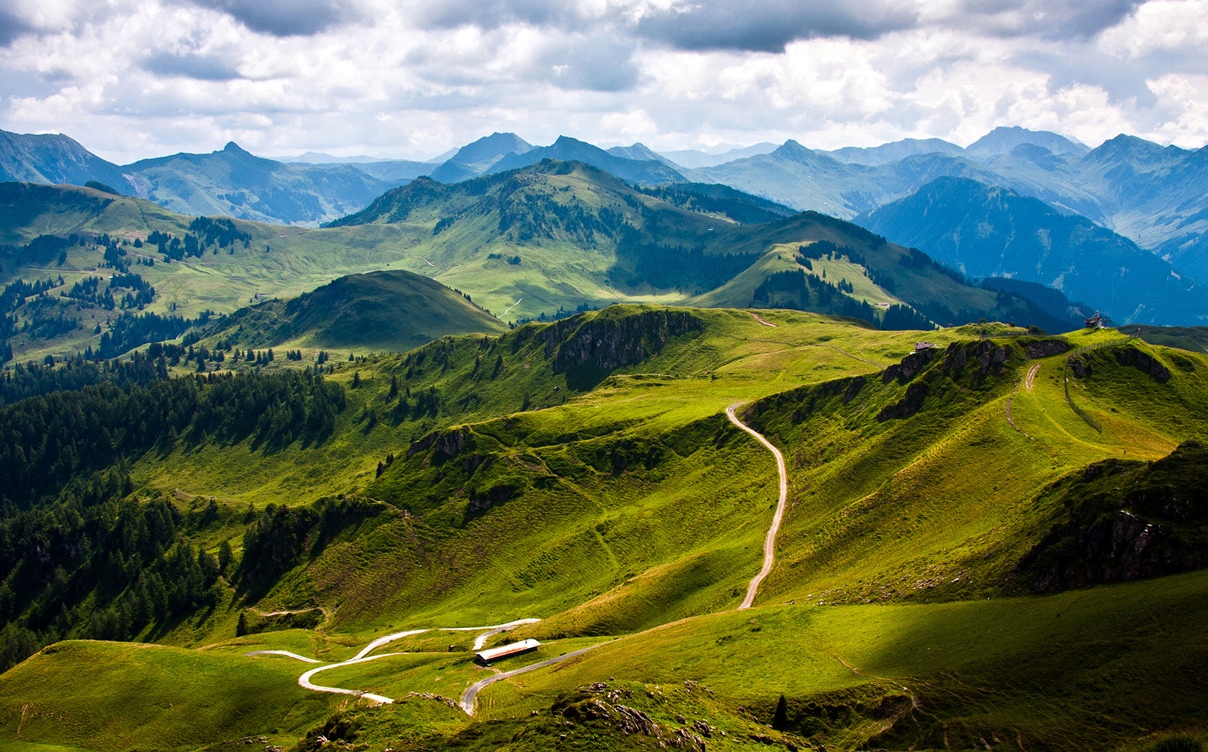 Літературний рідЕпос
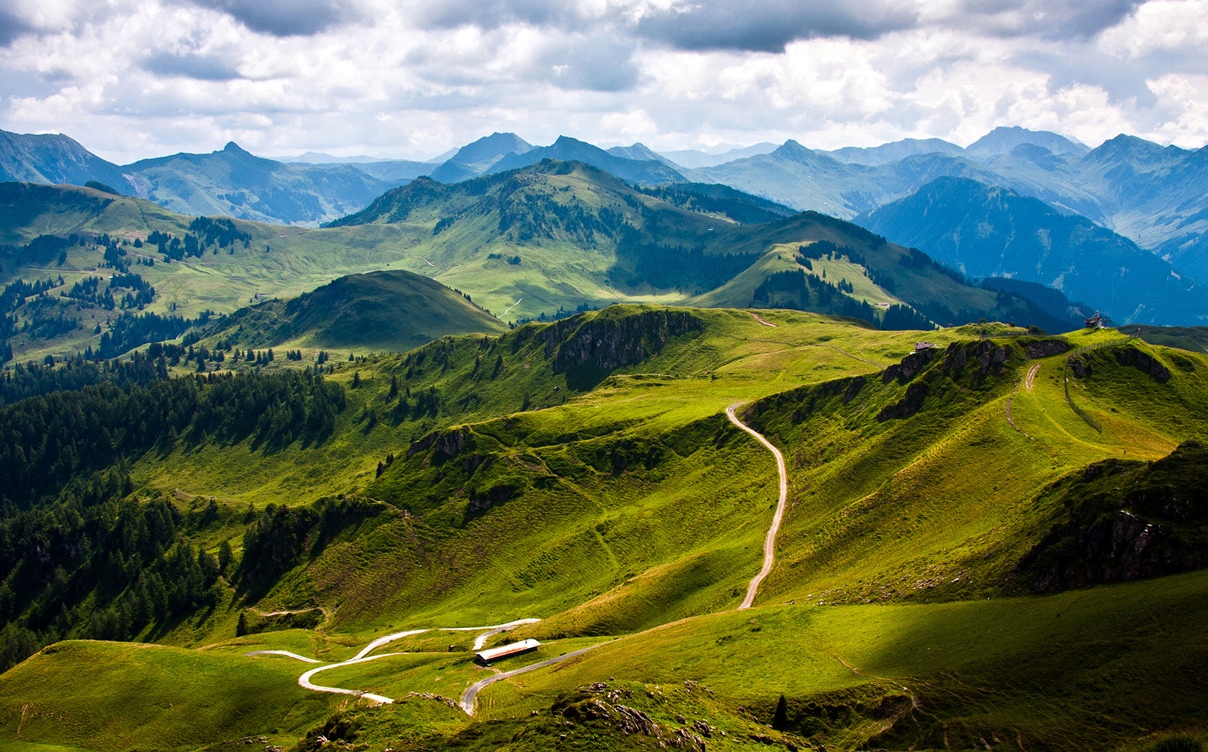 ЖанрІсторична повість
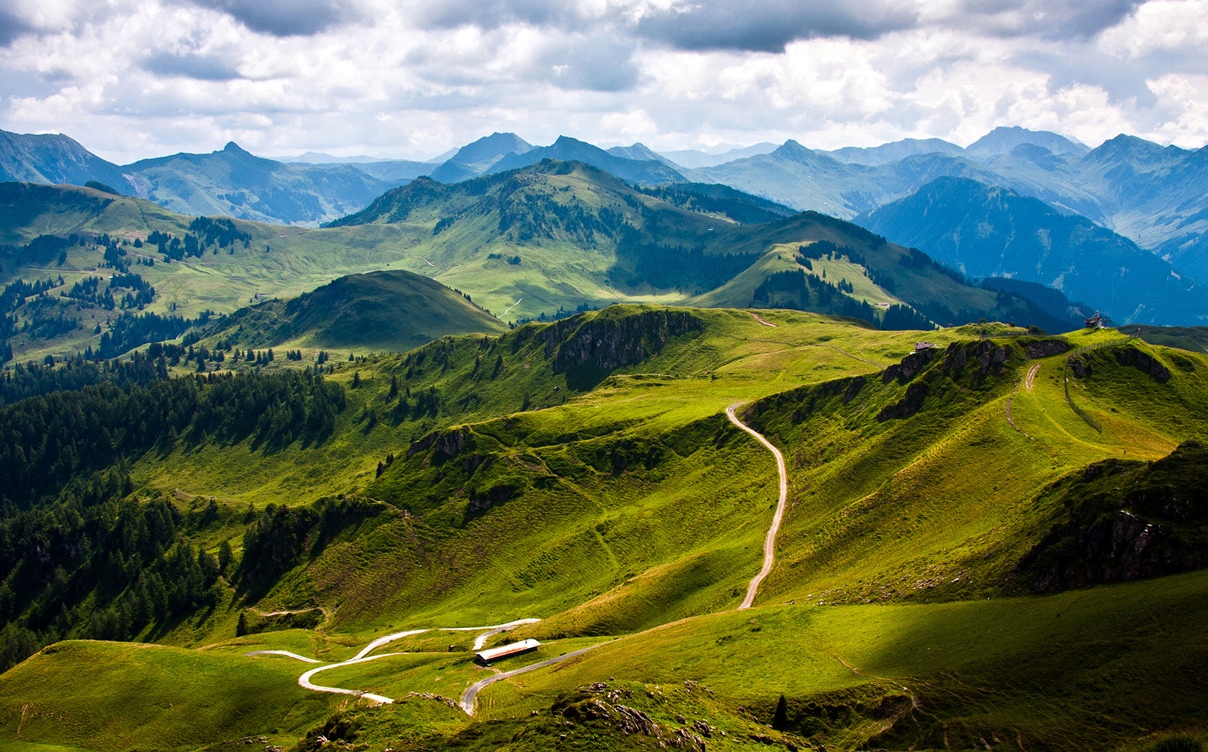 Підзаголовок«Образ громадського життя Карпатської Русі в XIII віці»
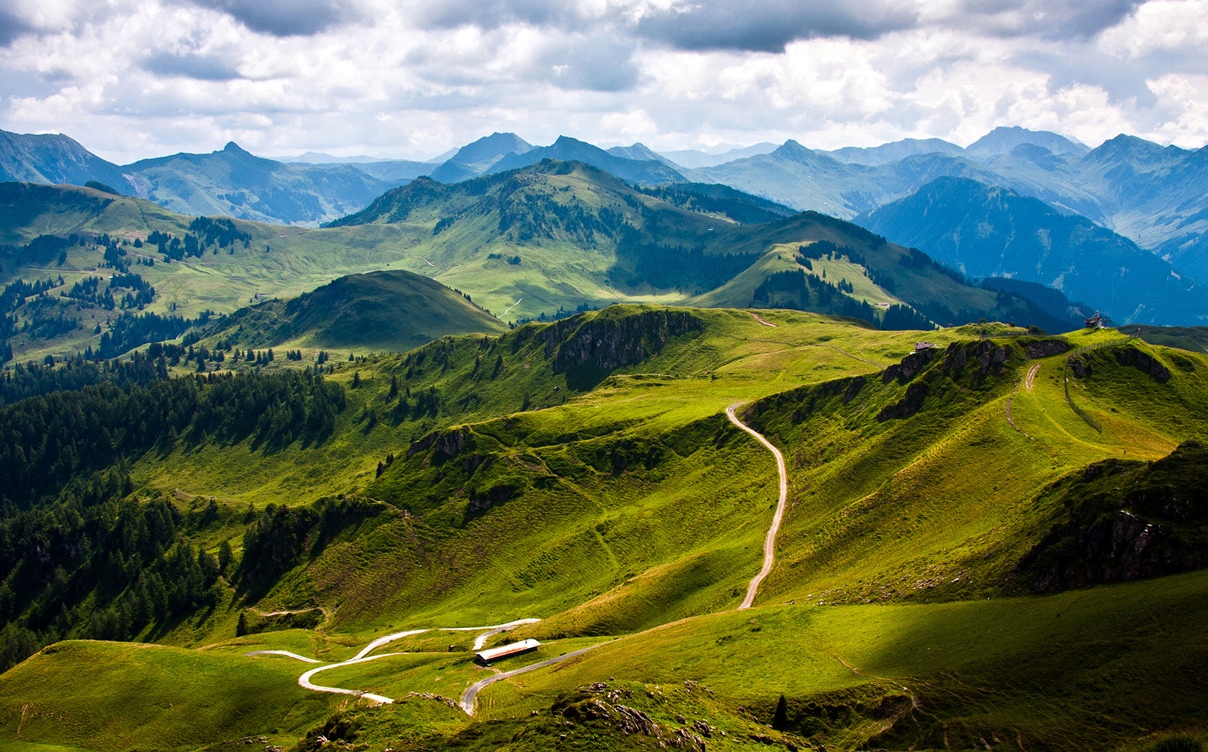 Епіграф«Дела давно минувших дней, // Преданья старины глубокой…» - слова з поеми «Руслан і Людмила» (1817—1820) Олександра Пушкіна. Являють собою перекладену Пушкіним цитату з поеми Джеймса Макферсона «Картон» (1765), приписаної легендарному давньокельтському бардові Оссіану.
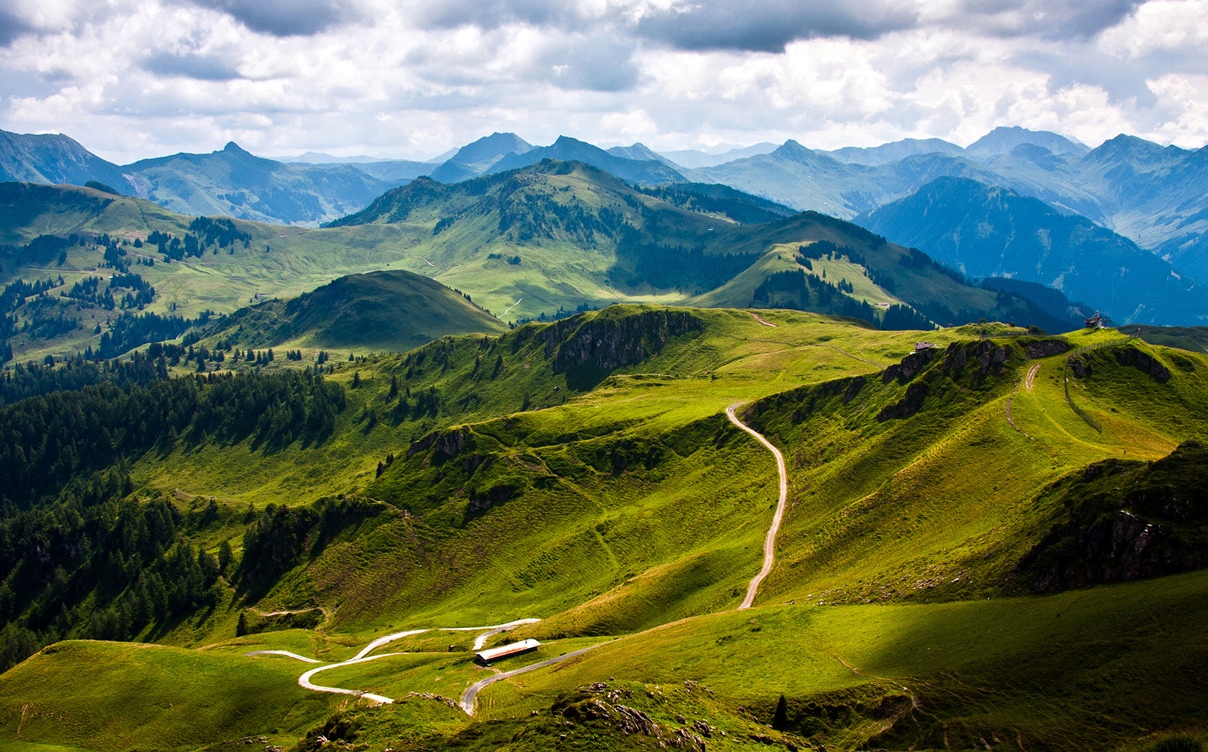 ТемаБоротьба громад Карпатської Русі проти монгольських завойовників під час навали на західноруські землі в 1241 р.
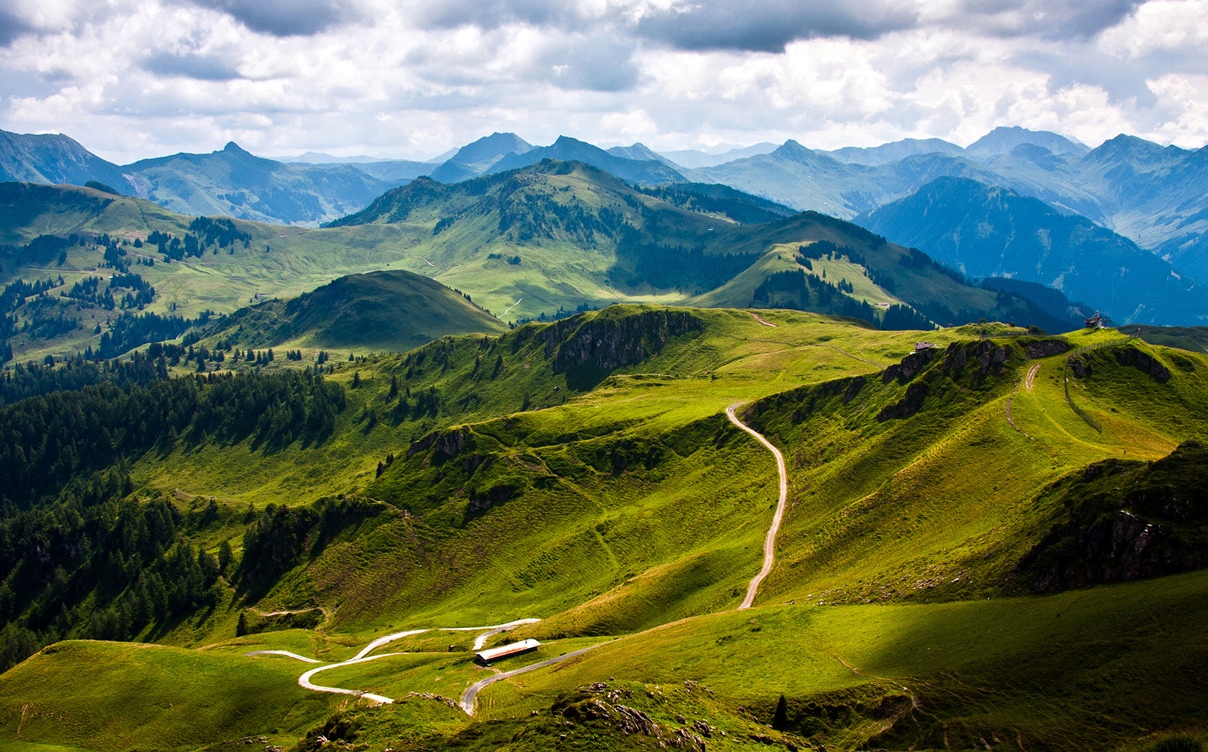 ІдеяПіднесення мужності, патріотизму, згуртованості громади в боротьбі з ворогом; засудження зрадництва, жадоби влади й збагачення.
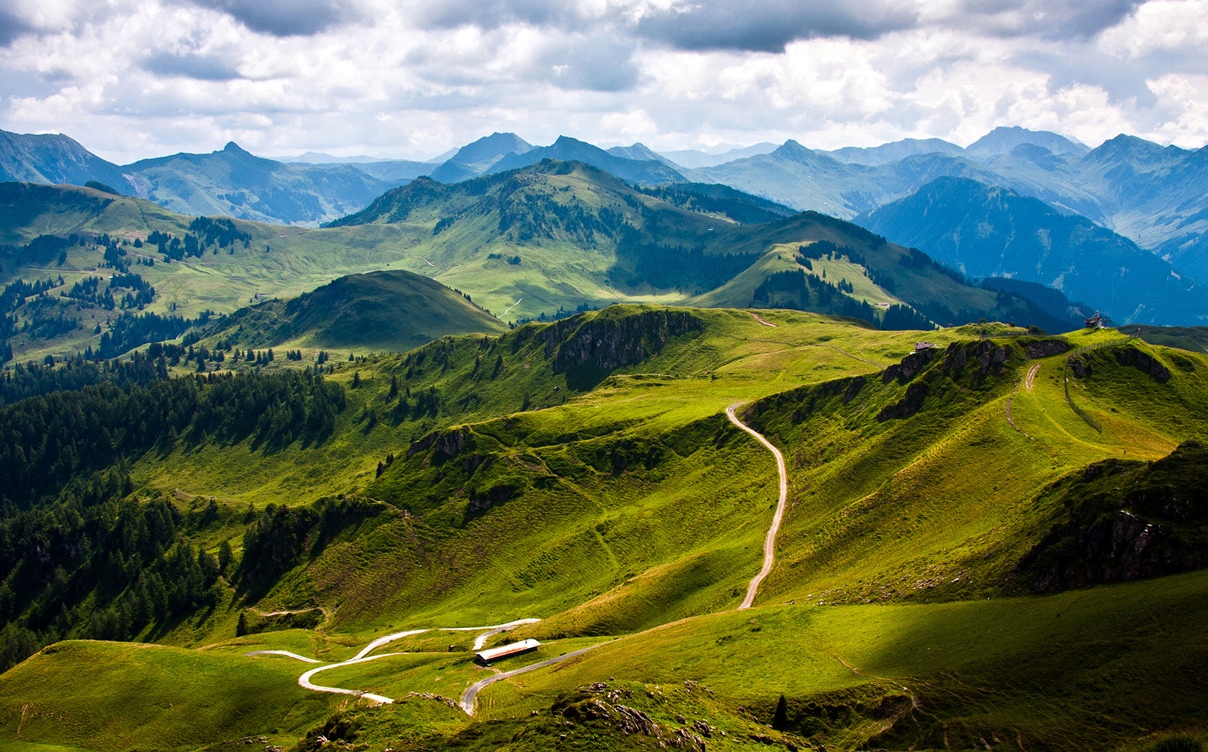 Літературний стильРомантизм
Джерело 
https://ukrclassic.com.ua/katalog/f/franko-ivan/3573-analiz-zakhar-berkut-franko